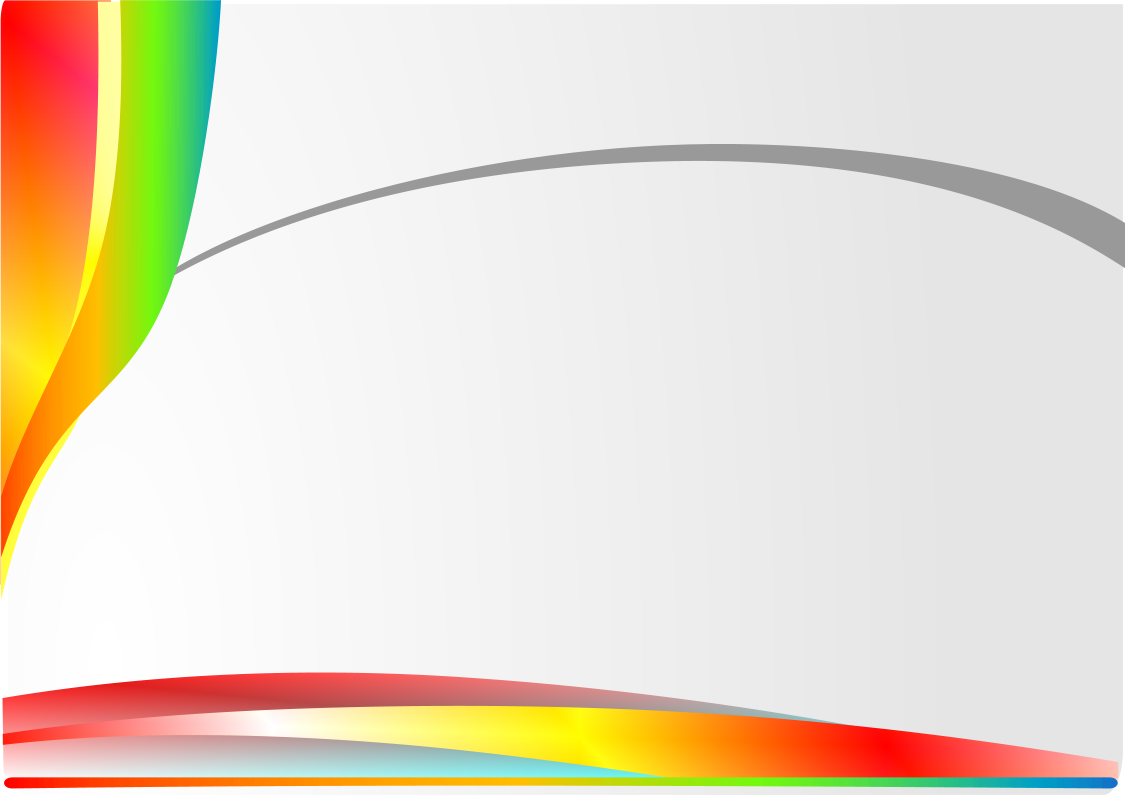 Управление образования Полысаевского городского округаМуниципальное бюджетное образовательное учреждение дополнительного образования «Дом детского творчества имени Б.Т. Куропаткина» Ресурсный центр по изучению ПДД

«Создание единого образовательного пространства для изучения правил дорожного движения»
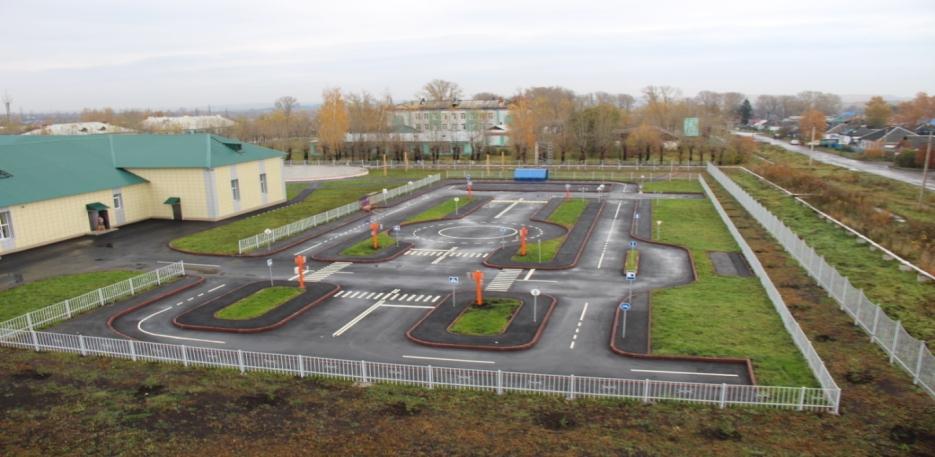 совершенствовать формы и методы работы с детьми по изучению ПДД
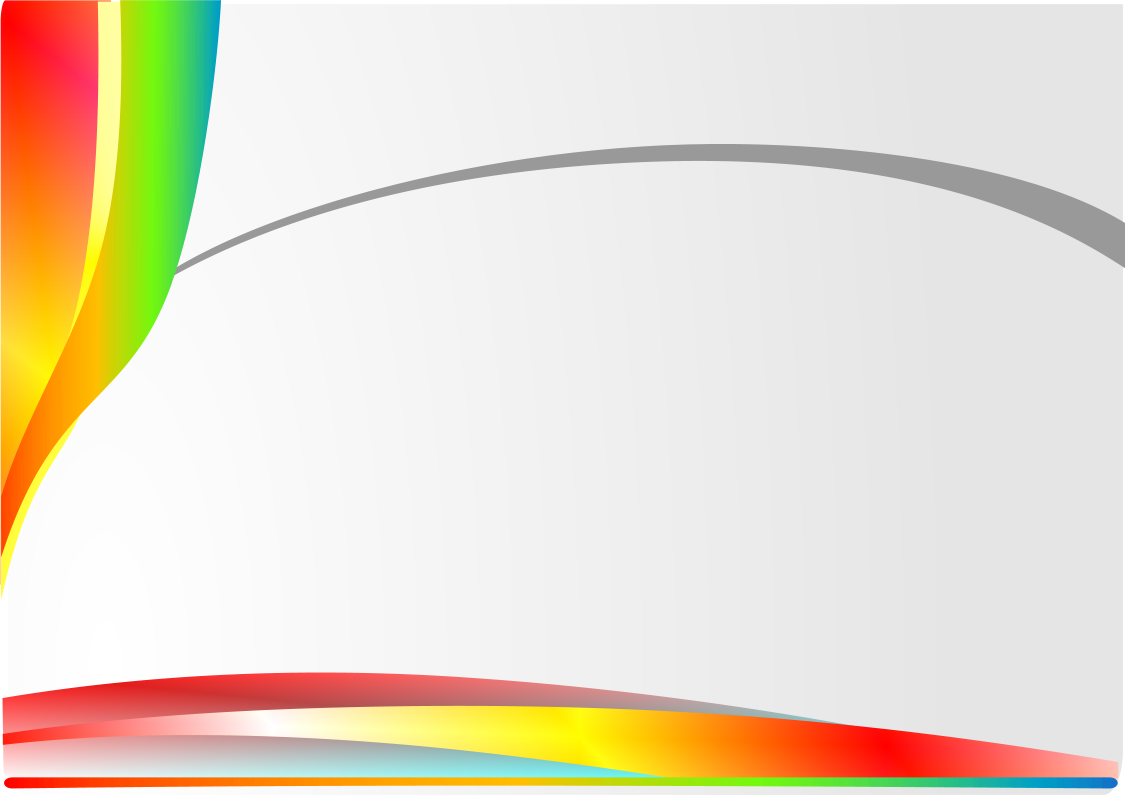 Цель - создание условий для  функционирования единого образовательно-воспитательного пространства через сетевое взаимодействие МБОУ ДО «ДДТ» и образовательных организаций Полысаевского городского  округа  по изучению ПДД.
способствовать повышению педагогического   мастерства работников сферы образования по вопросам профилактики детского дорожно-транспортного травматизма (ДДТТ)
Задачи:
оказывать информационно-методическую поддержку педагогическим работникам, занимающимся вопросами обучения ПДД
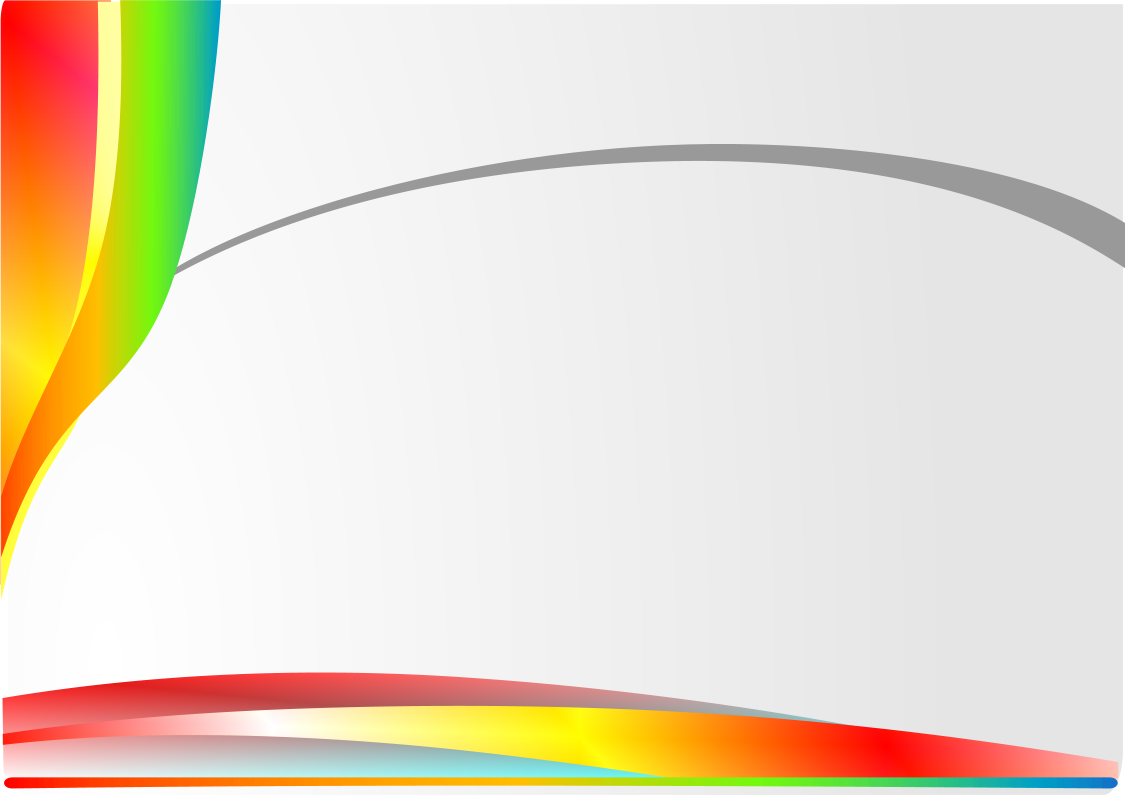 Нормативные документы
Приказ УО Полысаевского городского округа от 10.10.2014 № 233 «О присвоении статуса муниципального Ресурсного центра» 

Приказ муниципального бюджетного образовательного учреждения дополнительного образования «Дом детского творчества имени Б.Т. Куропаткина» от 31.10.2014 № 151 «О назначении ответственного и о составе рабочей группы по организации работы Ресурсного центра».

Положение о Ресурсном центре

План работы Ресурсного центра
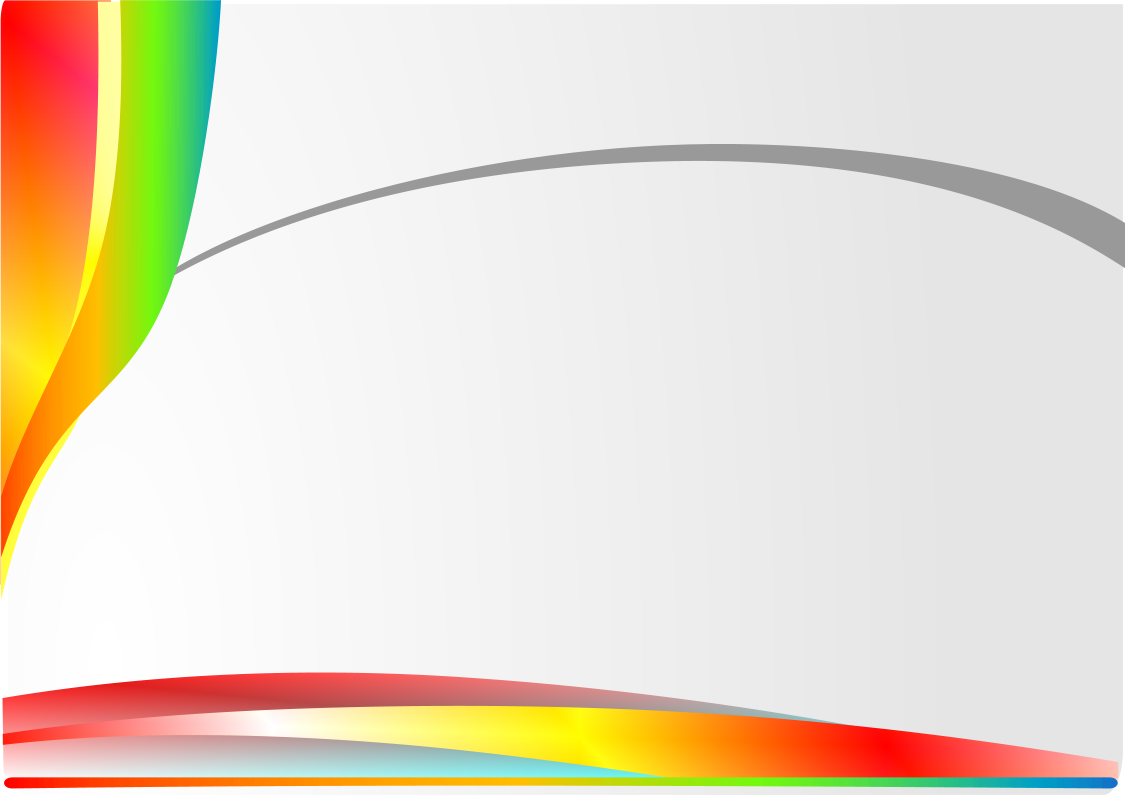 Направления  деятельности  Ресурсного центра
С детьми
С педагогами
организационно-методическая
учебно-методическая
учебно-методическая
информационно-методическая
организационно-методическая
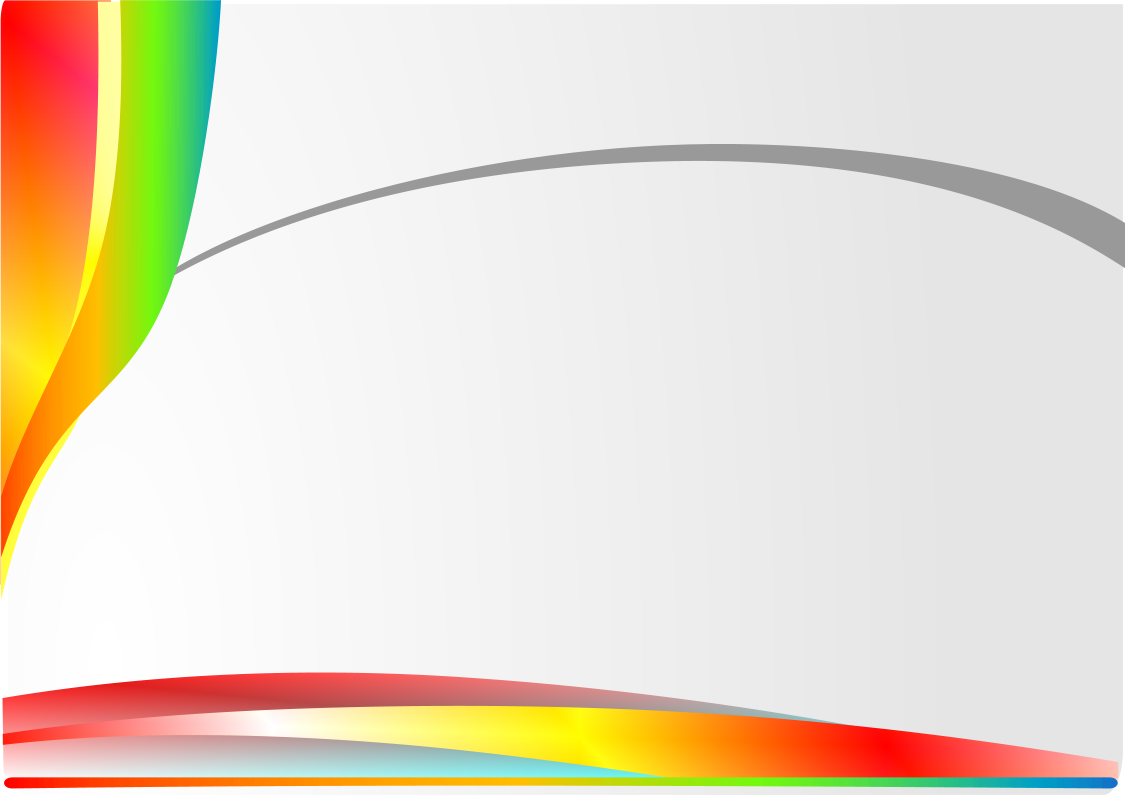 Формы работы с детьми
Дополнительные общеобразовательные программы:
«Дорожная азбука»  
 «Перекрёсток»
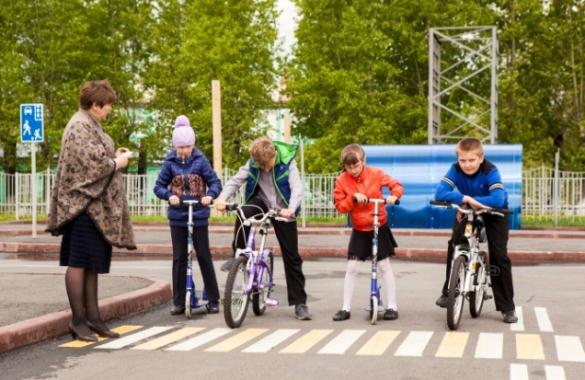 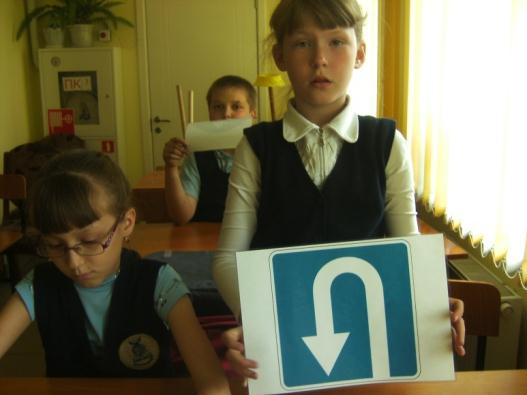 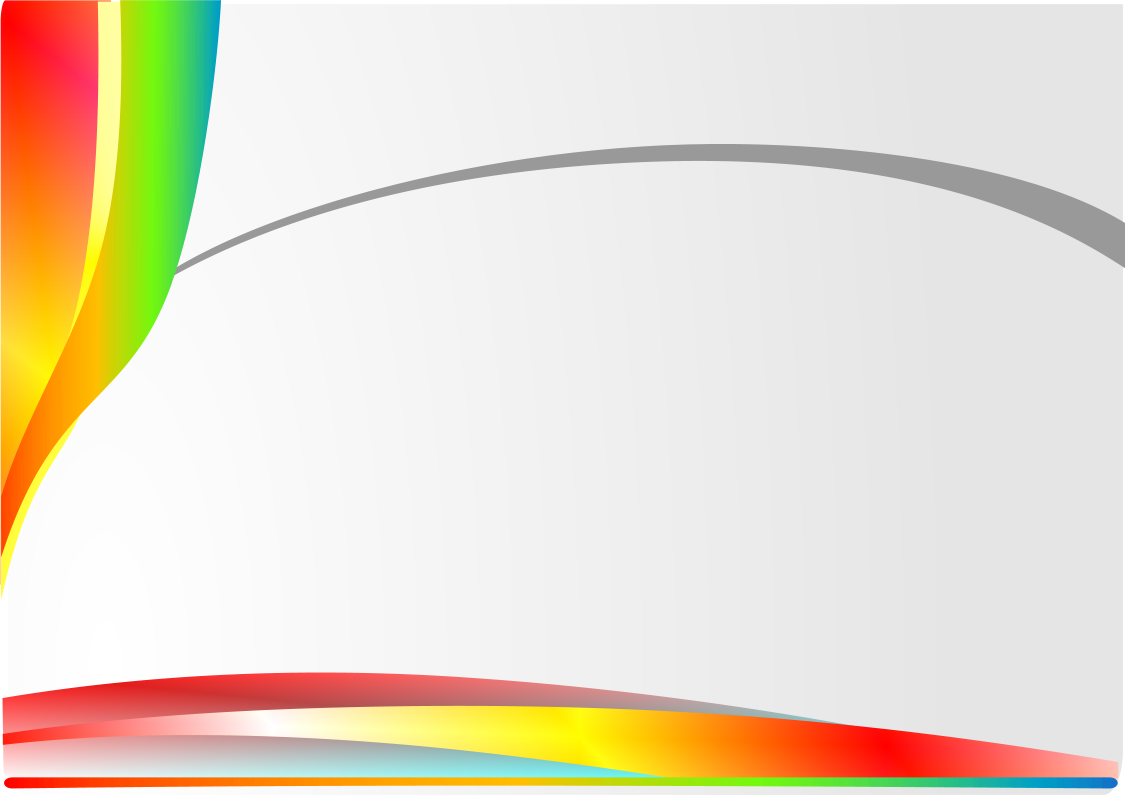 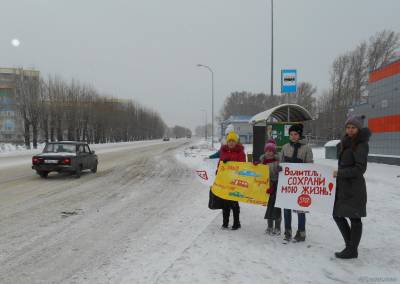 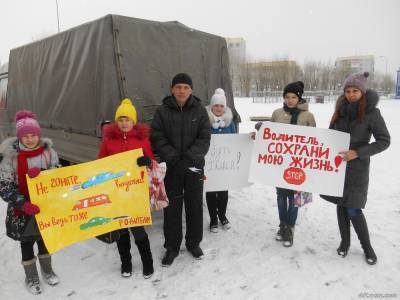 Акция «Сохрани жизнь!»
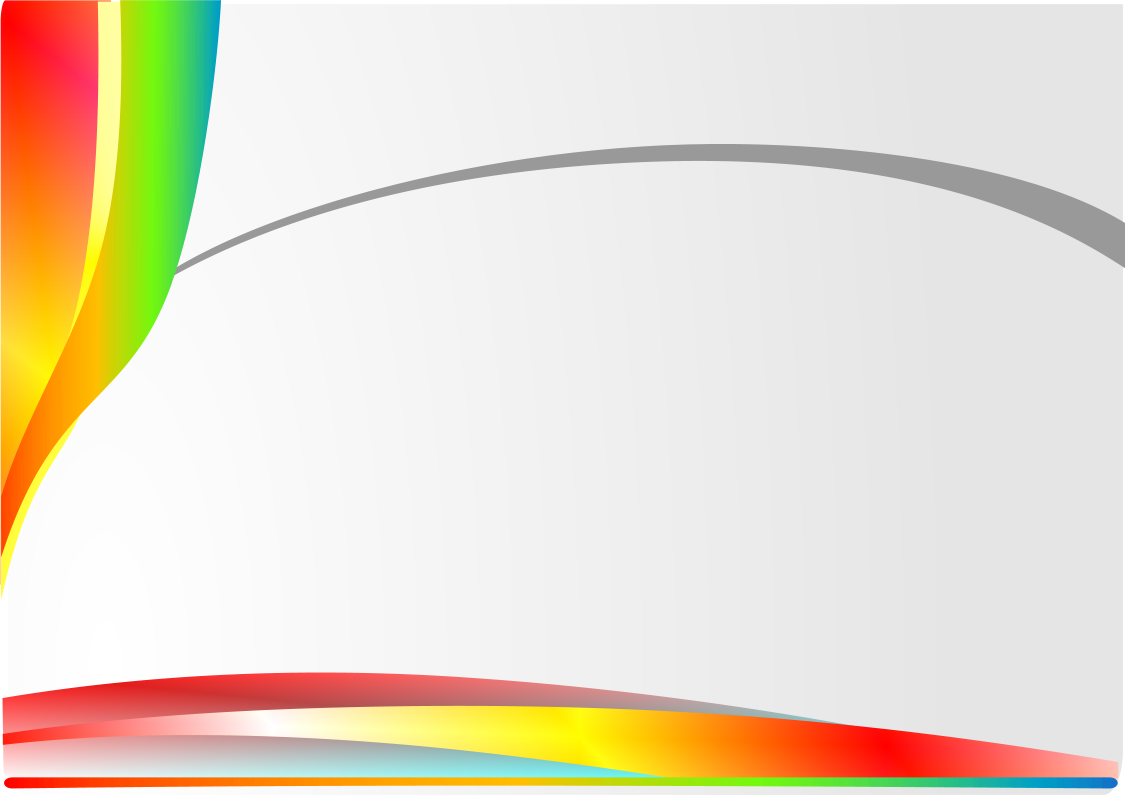 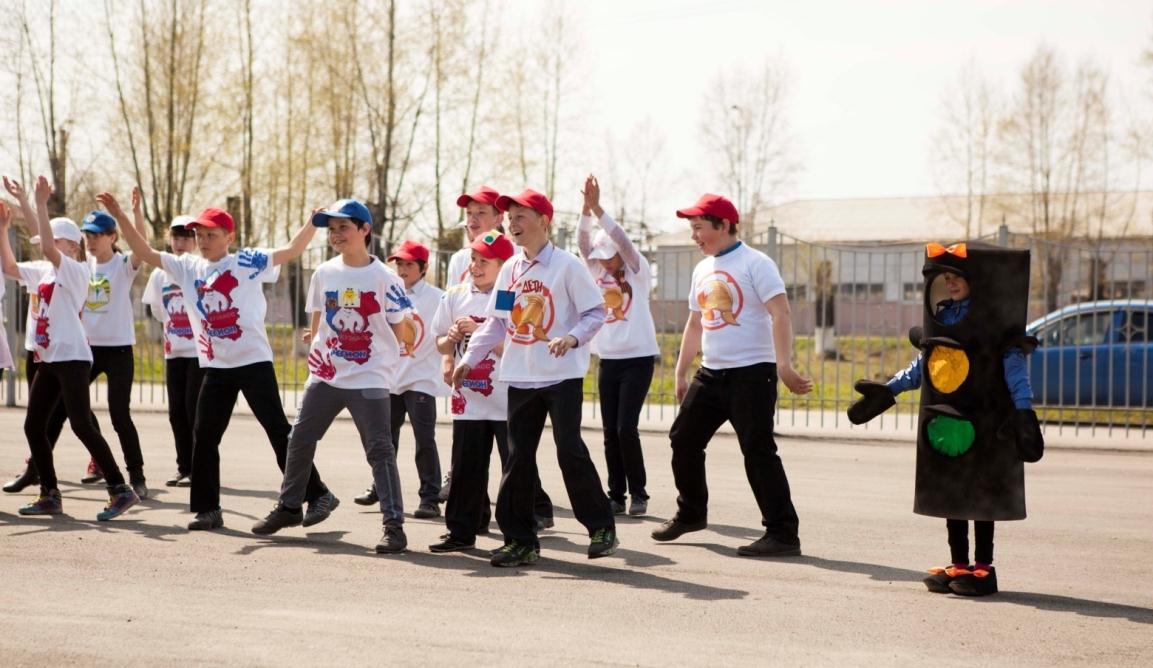 Танцевальный флешмоб
 «Будь ярким ! Стань заметным!»
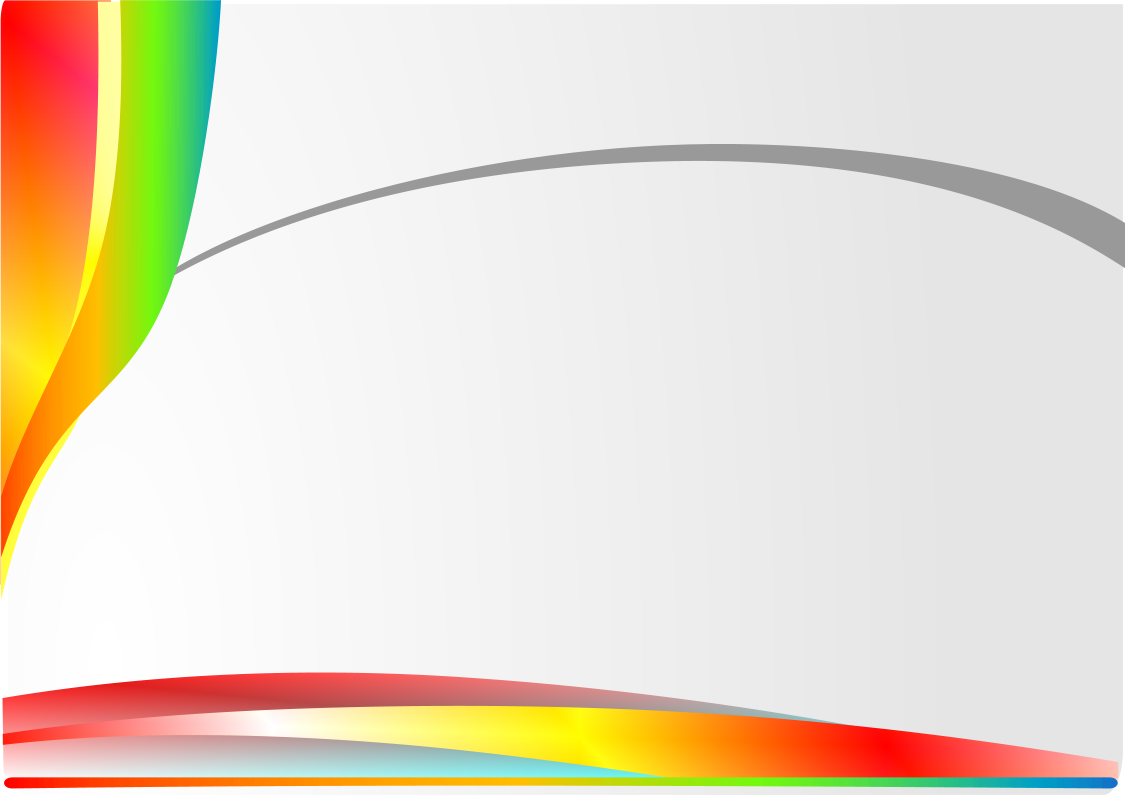 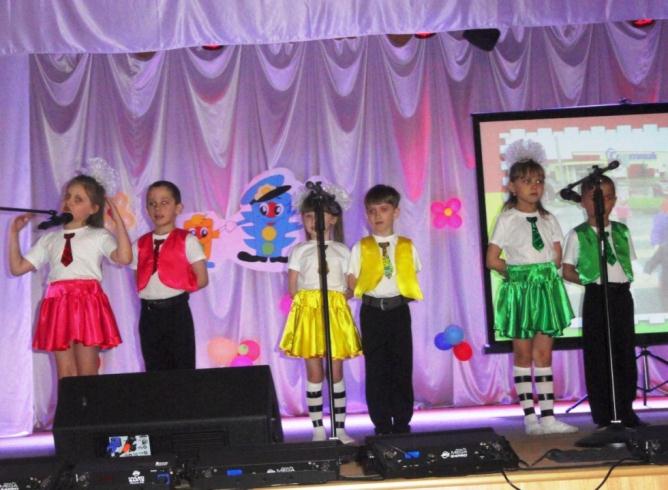 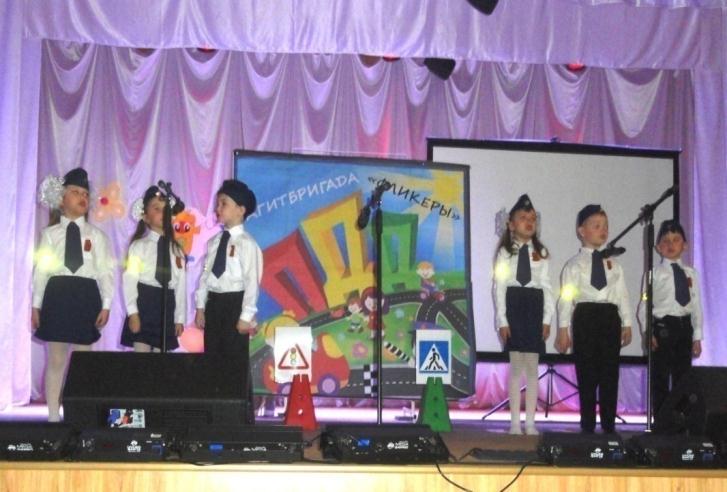 Конкурс агитбригад 
для воспитанников ДОУ 
«Даже кроха должен знать правила движения»
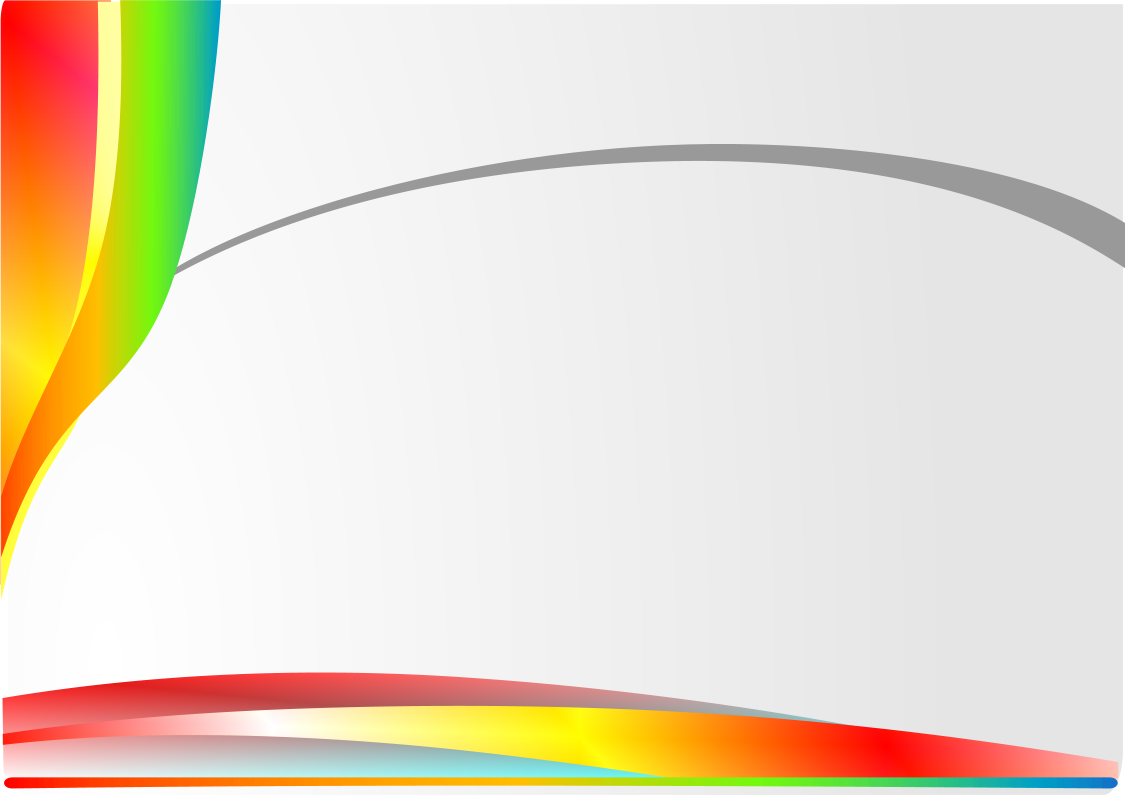 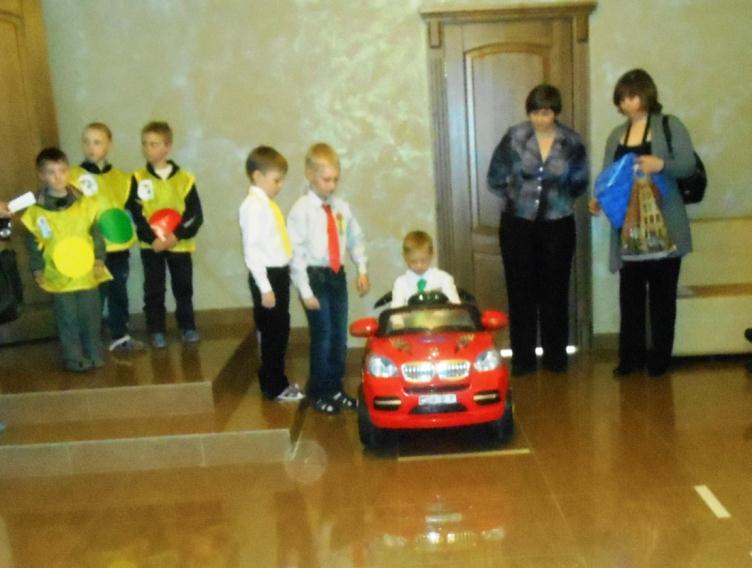 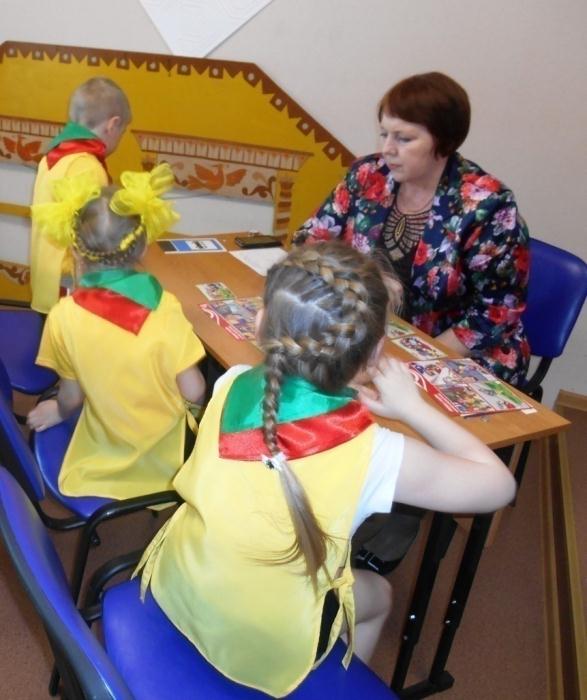 Конкурс для воспитанников ДОУ
 «Правила дорожные детям знать положено»
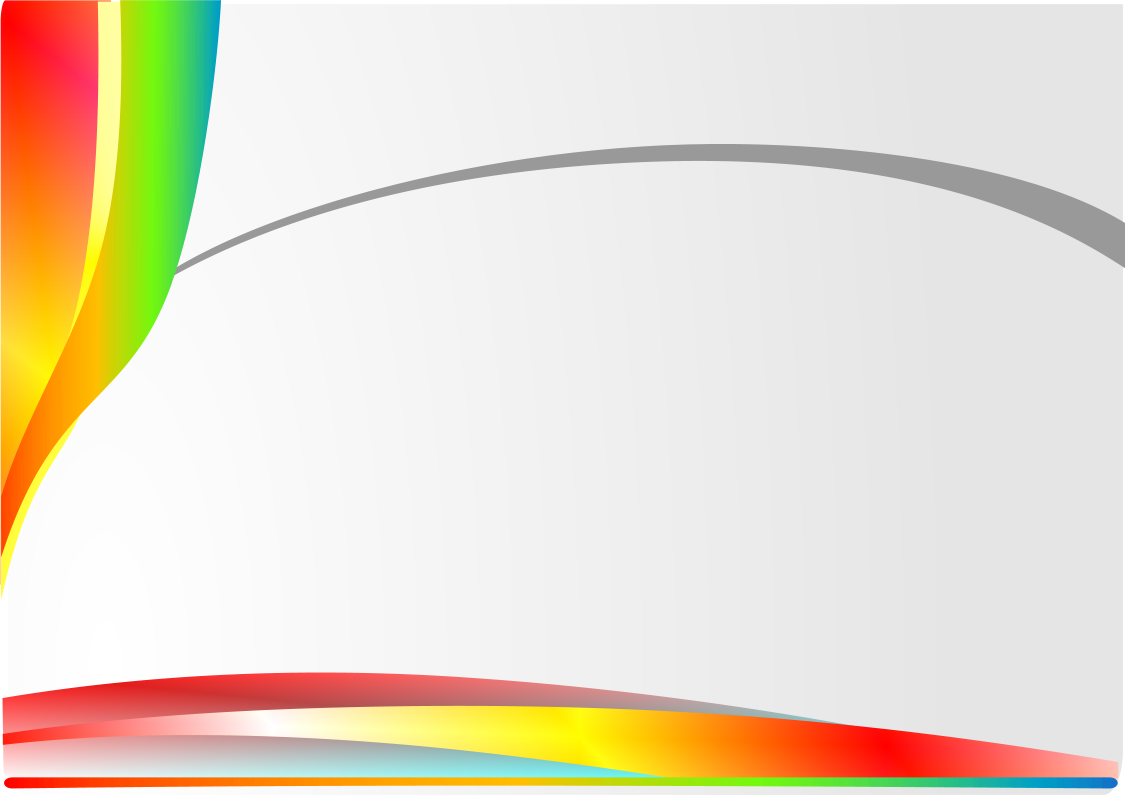 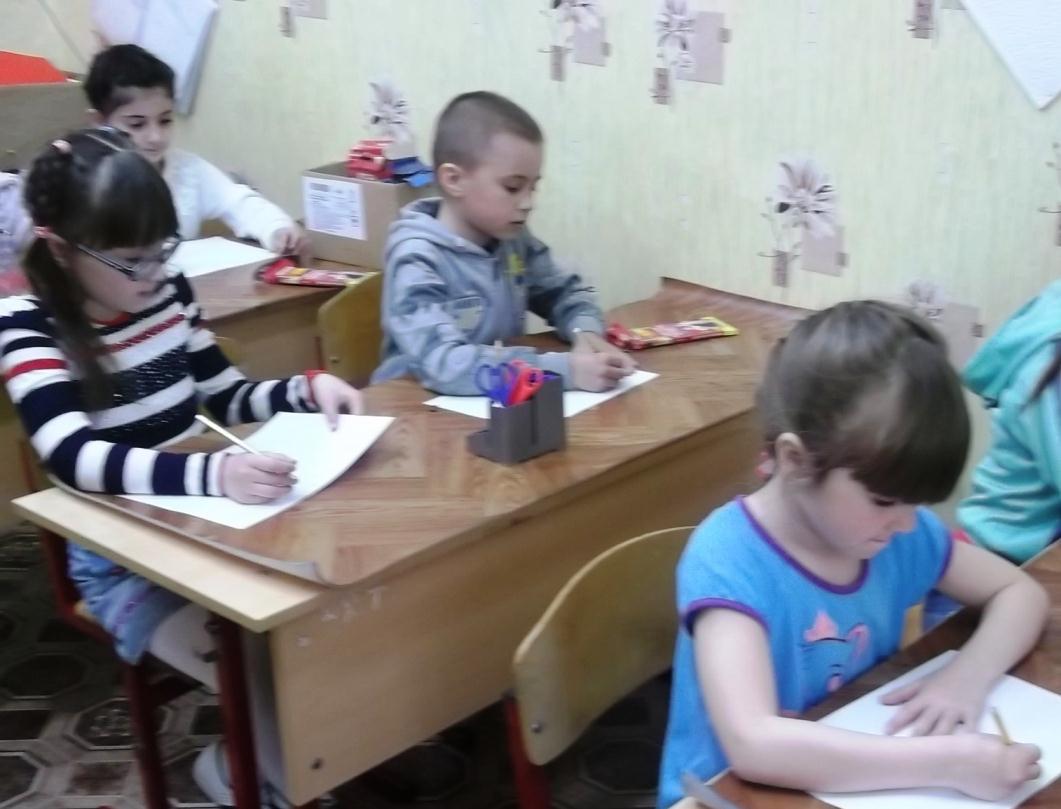 Конкурс сочинений 
«Как я с семьёй безопасно проведу каникулы»
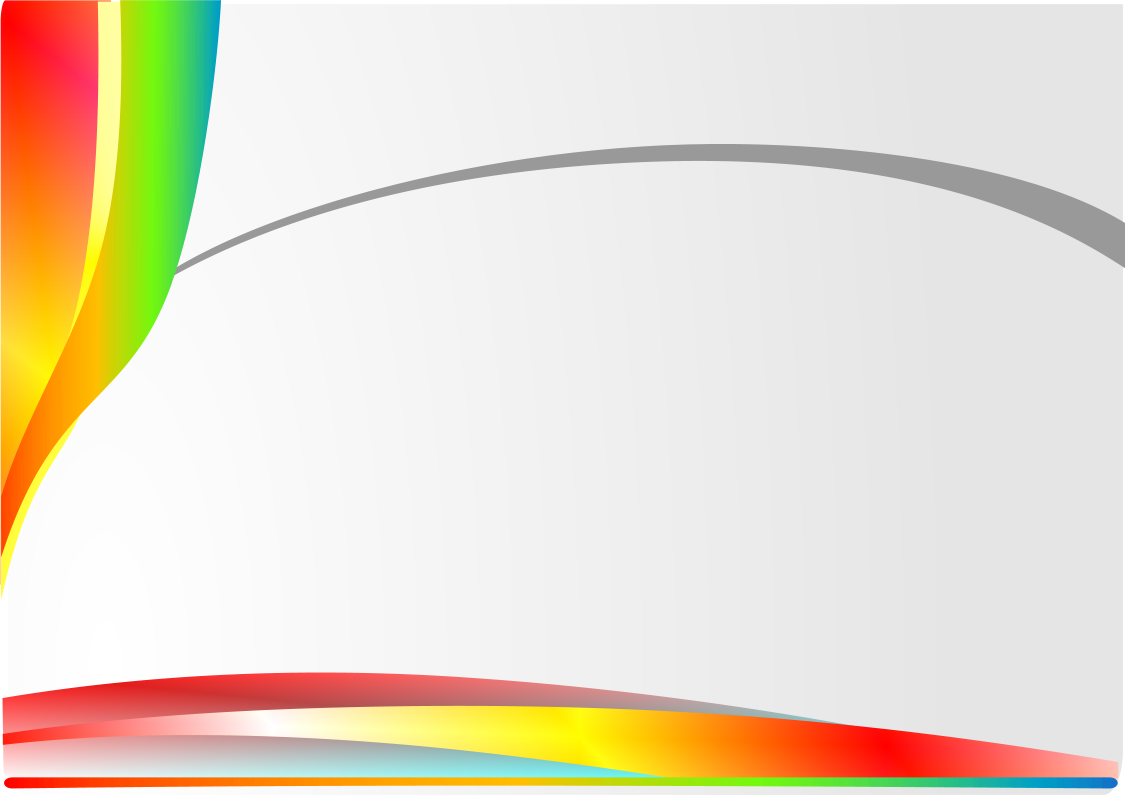 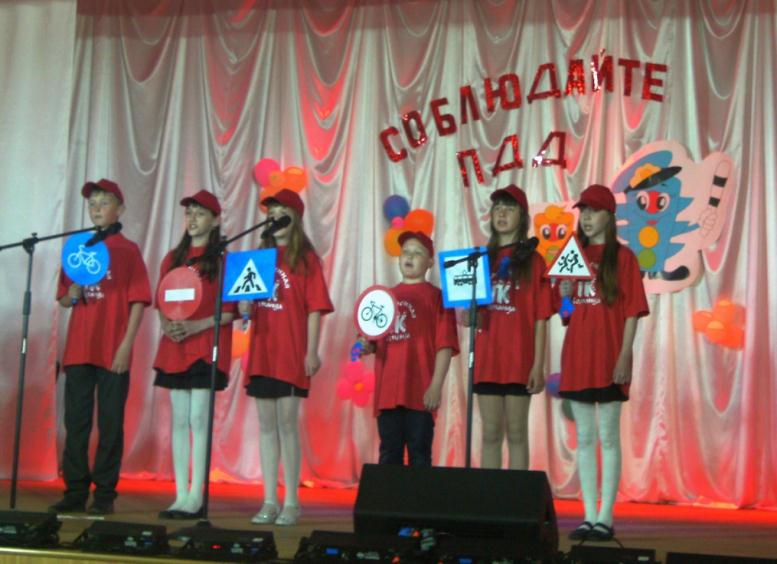 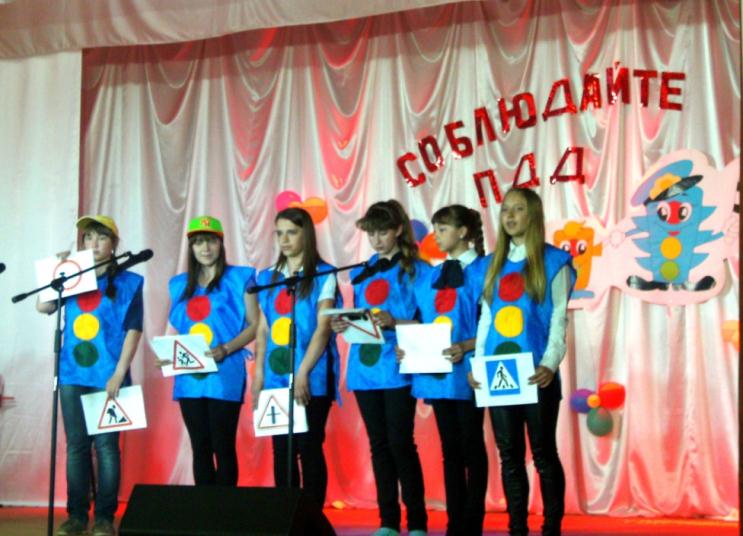 Конкурс агитбригад
 «Вместе за дорожную безопасность»
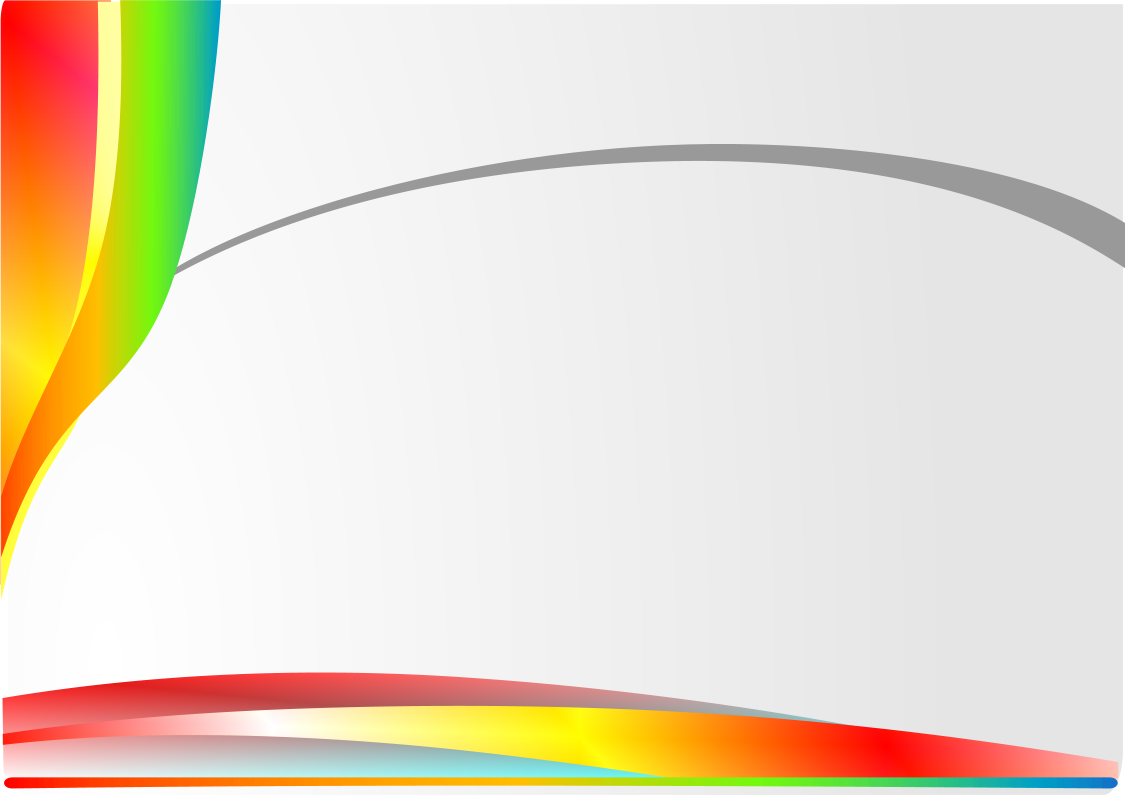 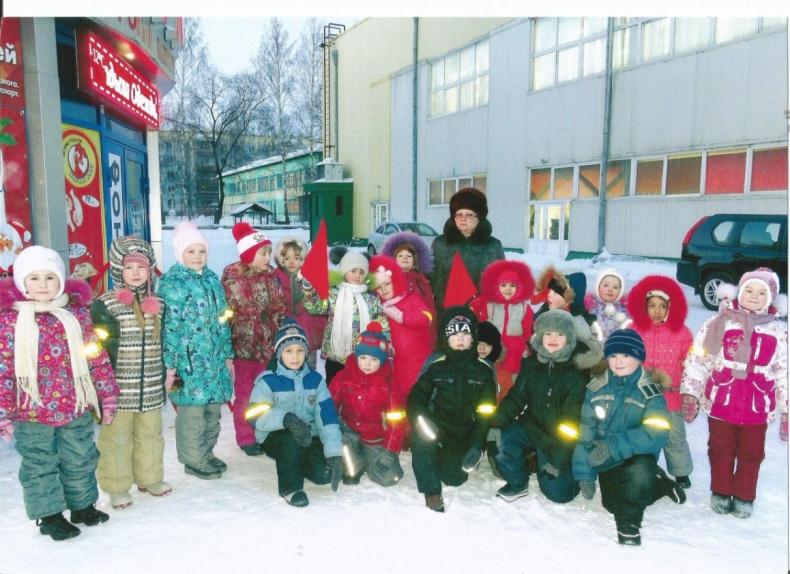 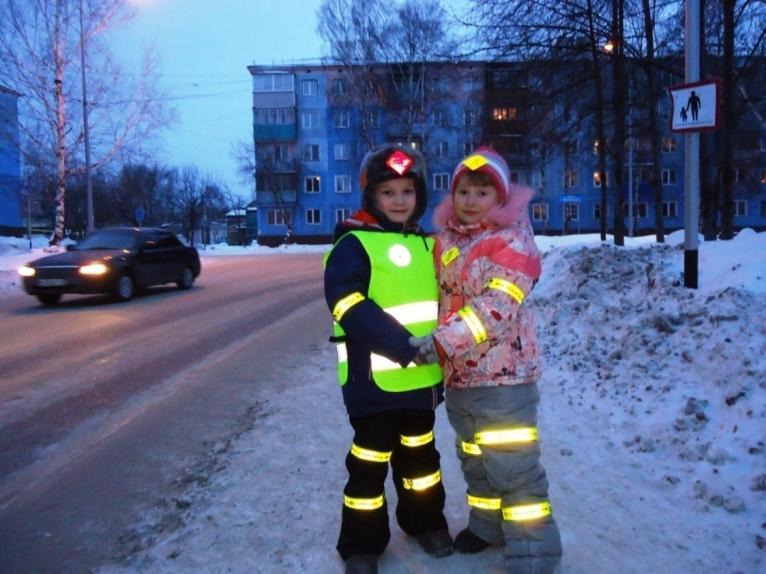 Конкурс фотографий 
«Стань заметней»
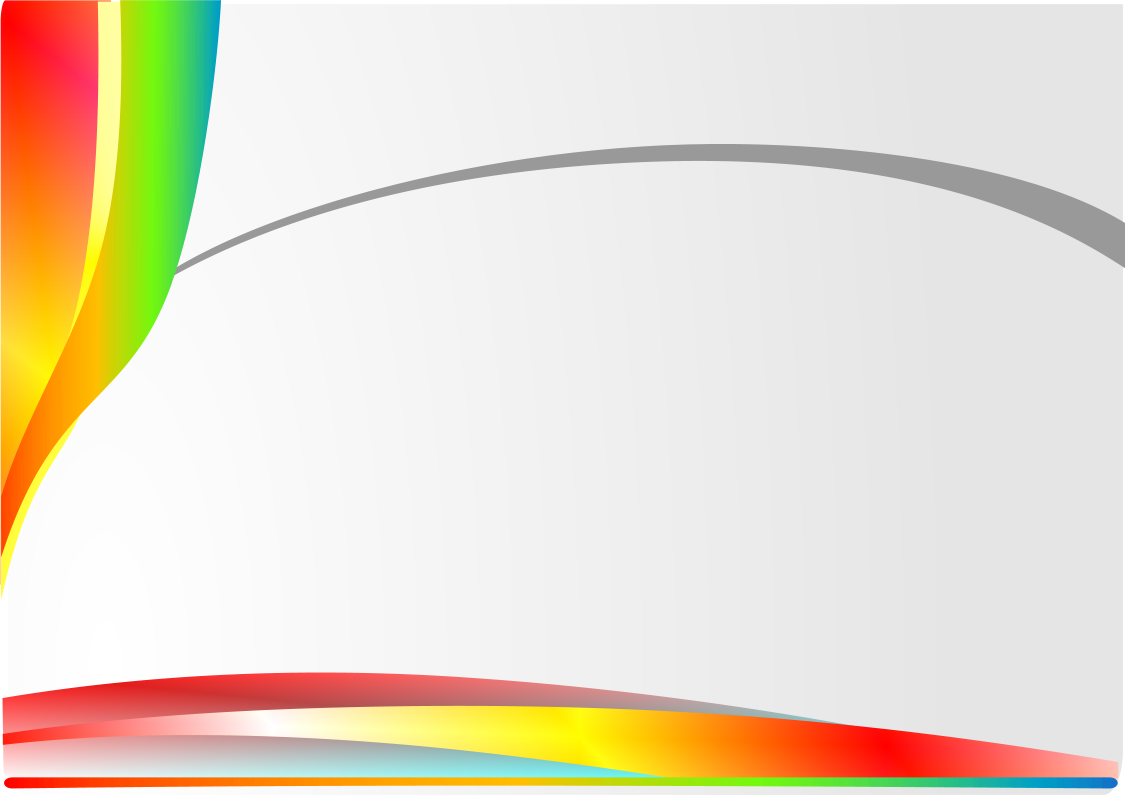 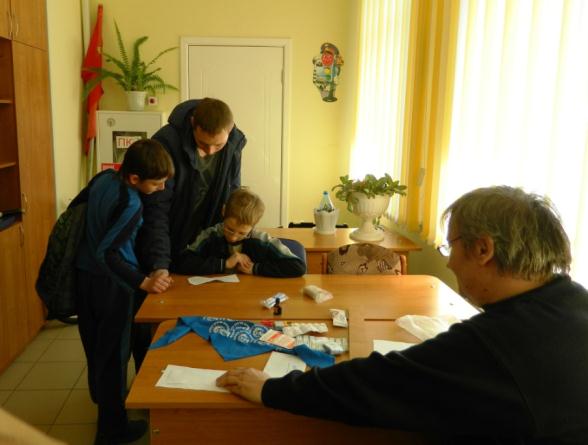 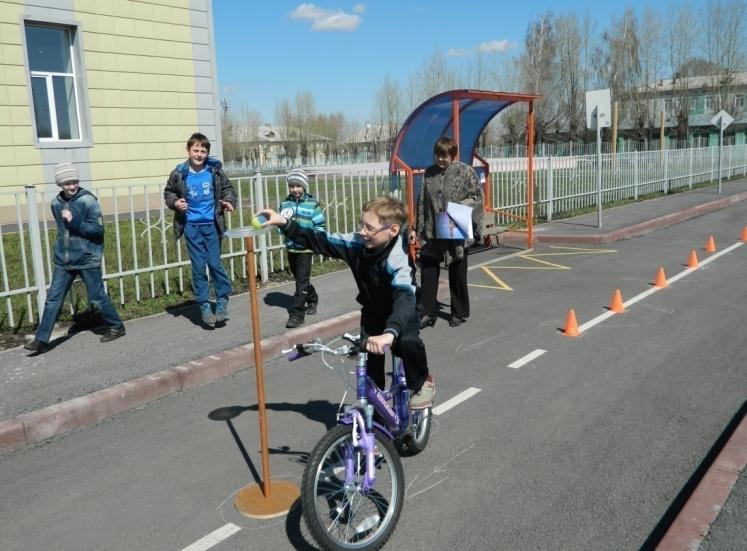 Семейный конкурс
 «Семья за дорожную безопасность»
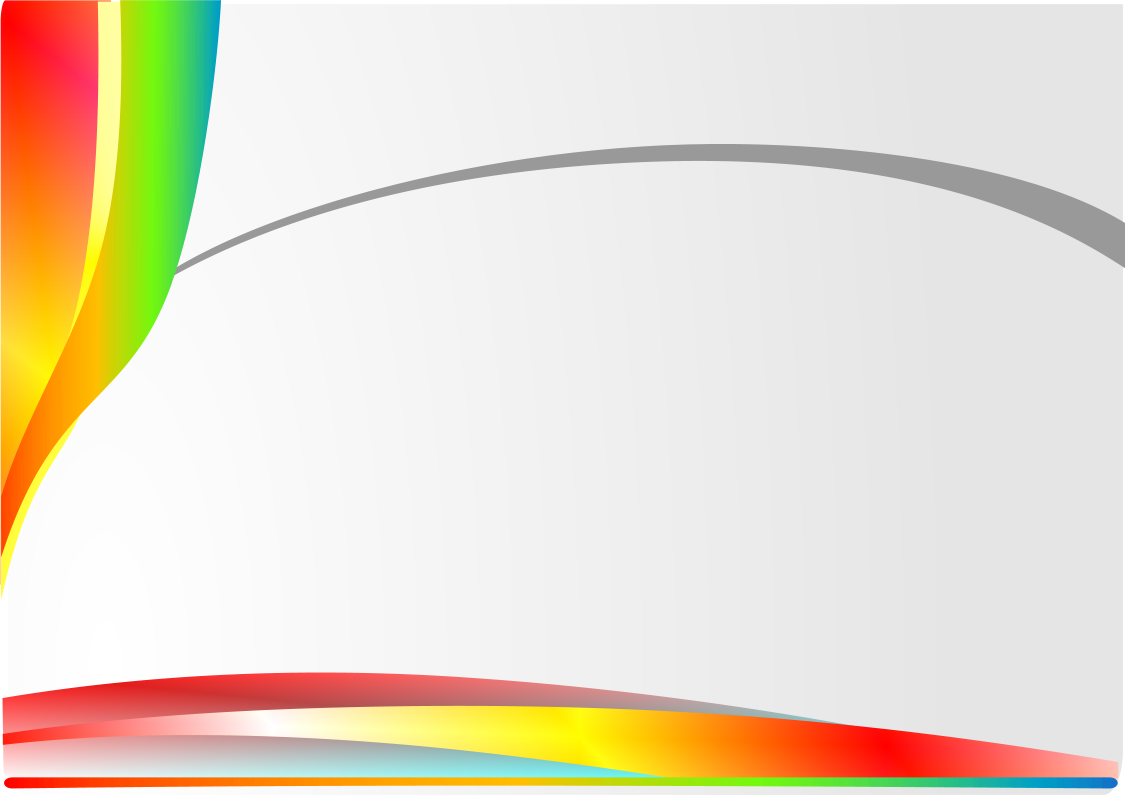 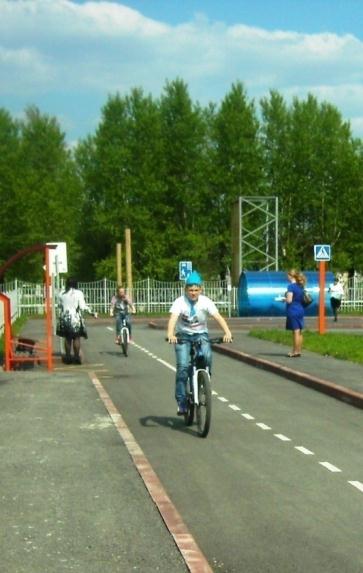 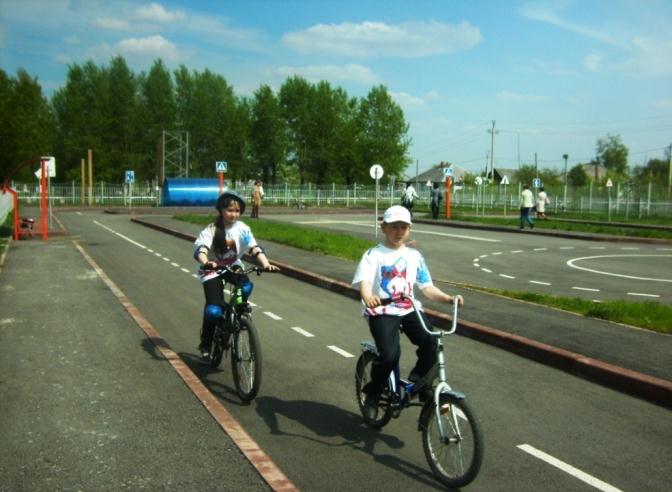 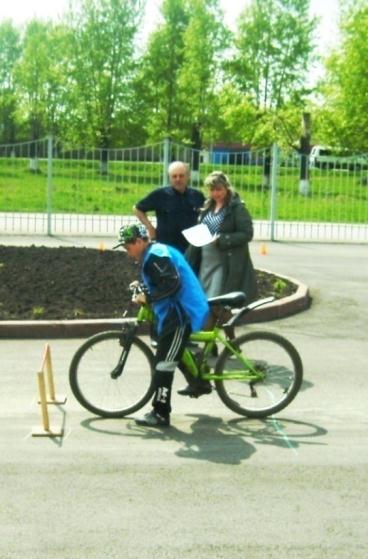 Конкурс
 «Безопасное колесо»
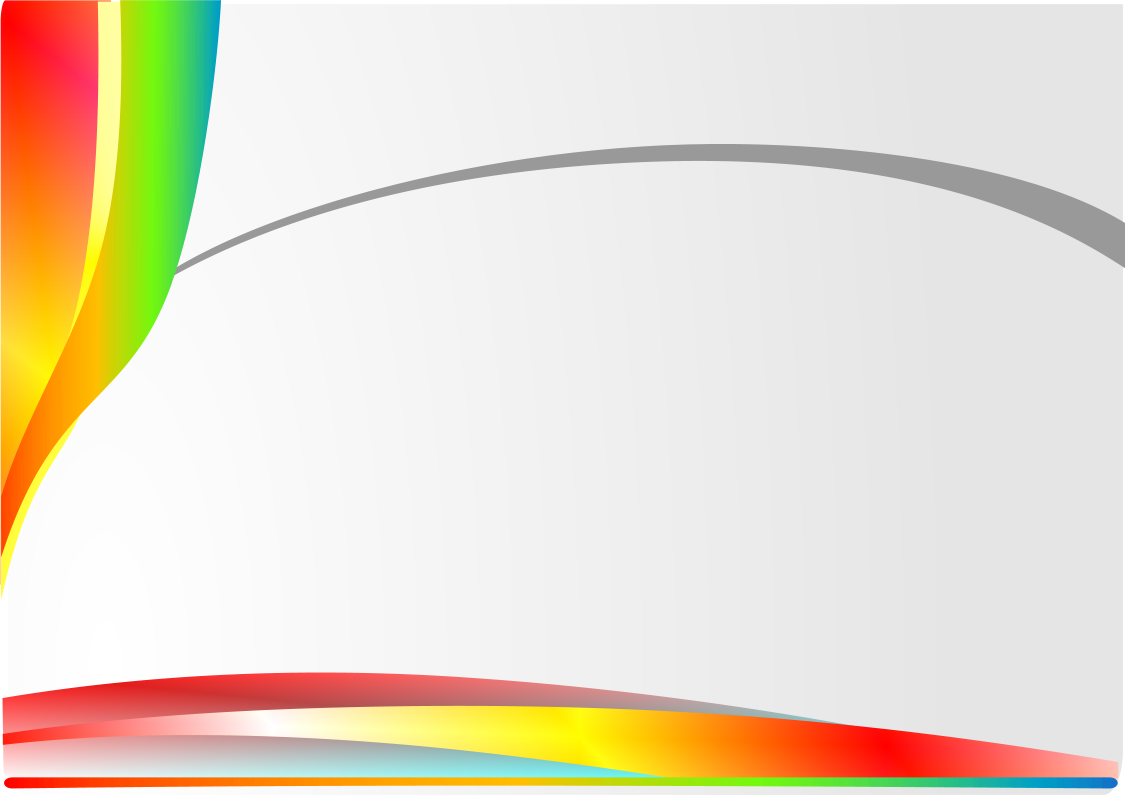 Формы работы с педагогами
консультации  
 семинары
 мастер-классы
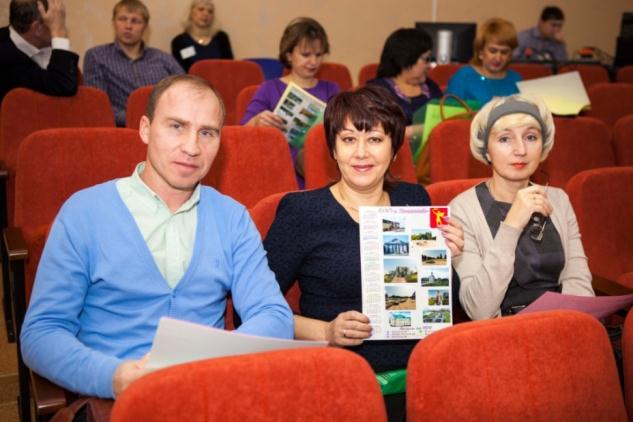 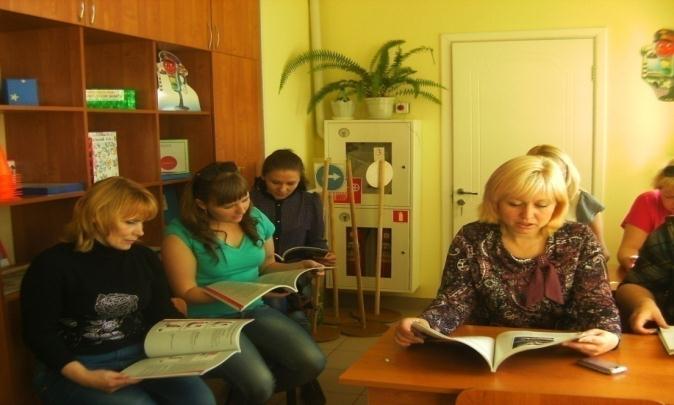 Изучение нормативных документов
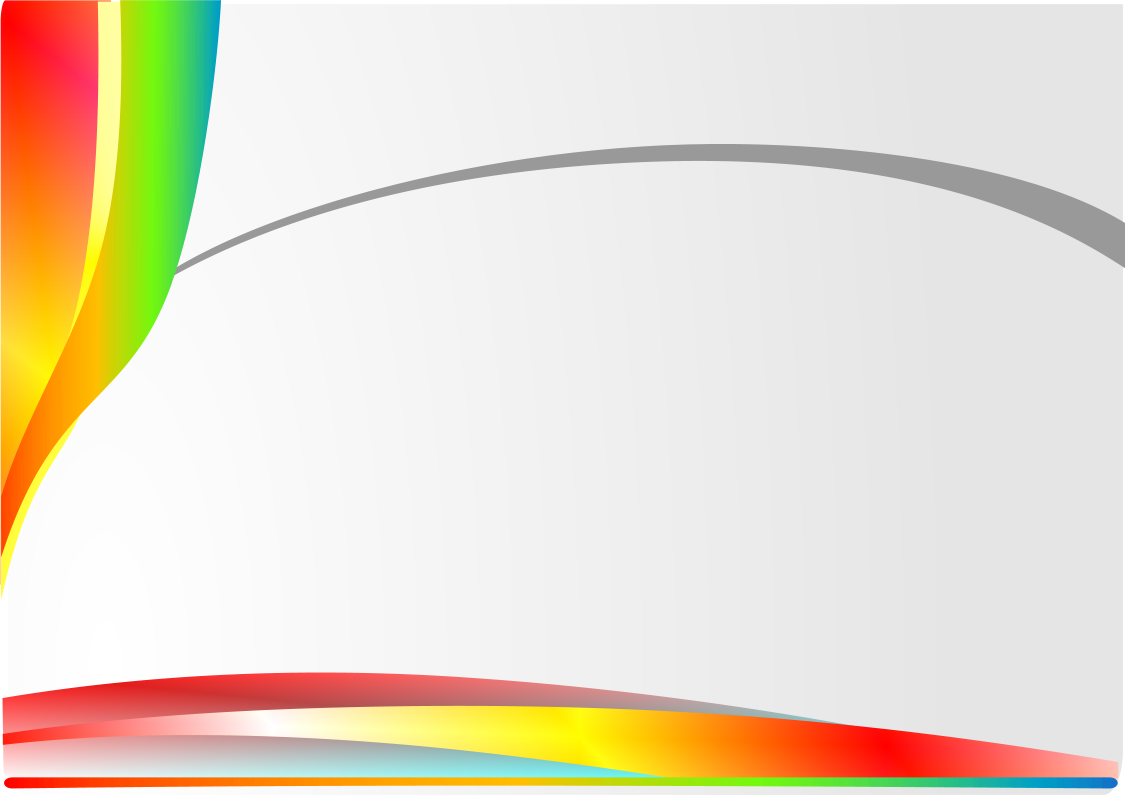 Формы работы с педагогами
Конкурсы профессионального мастерства по БДД
На лучшую 
  дидактическую игру 
 «Игра дело серьёзное»
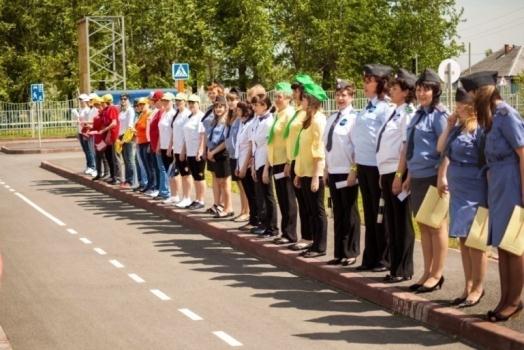 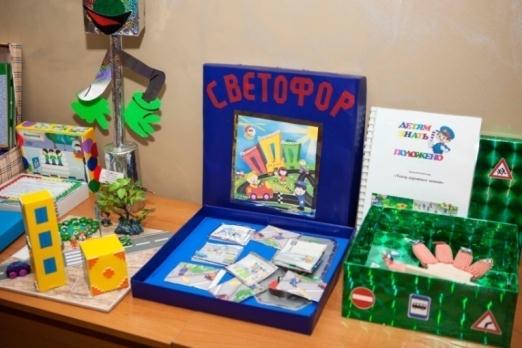 Педагоги за безопасность на дороге
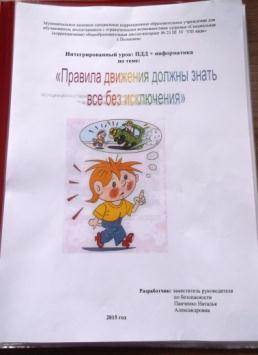 На лучшую разработку интегрированного урока 
«Правила ПДД – правила жизни»
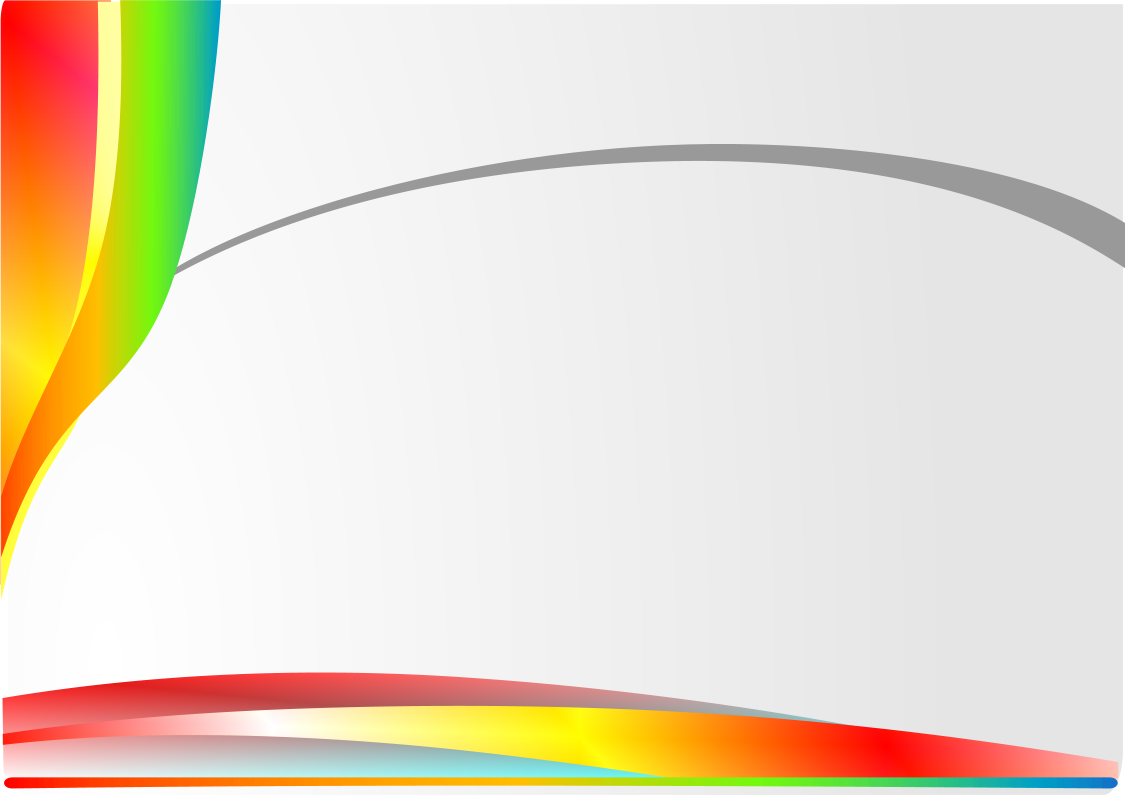 Результаты Ресурсного центра
Созданы условия для развития компетентности педагогов и детей в области ПДД
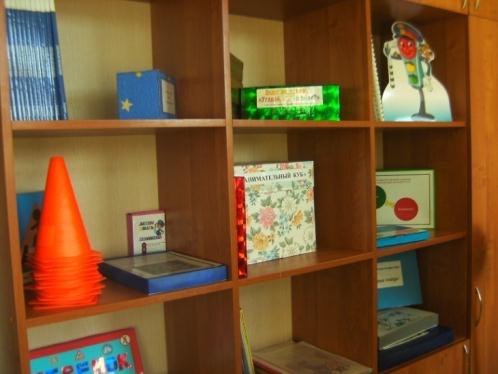 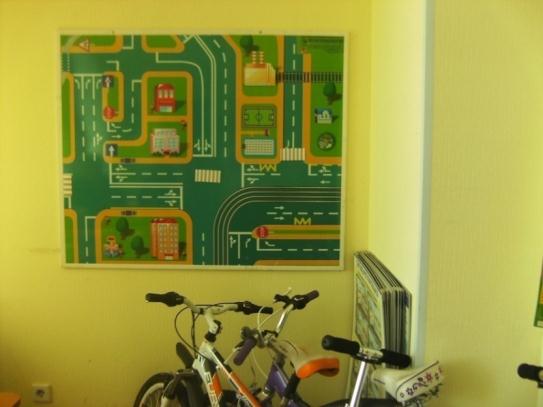 Учебно-методический кабинет по ПДД
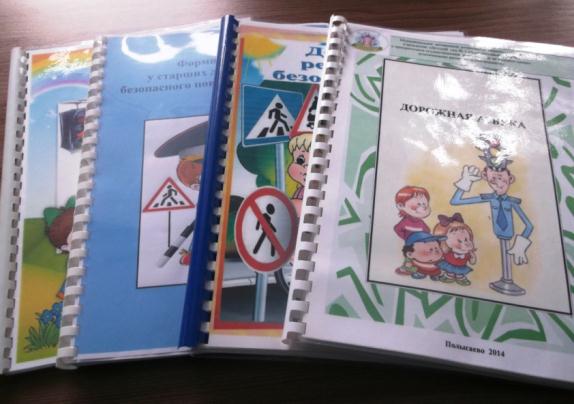 Систематизирован  методический материал
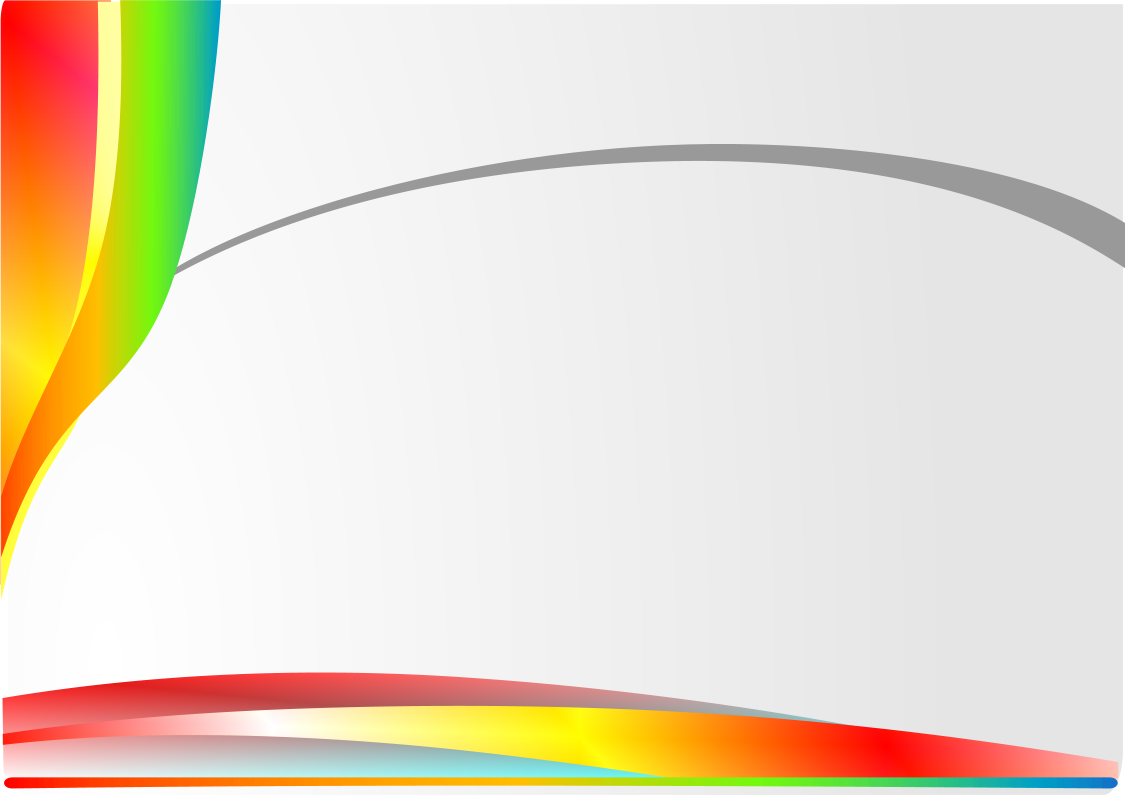 Количество детей, занимающихся 
по дополнительной общеобразовательной программе «Дорожная азбука»
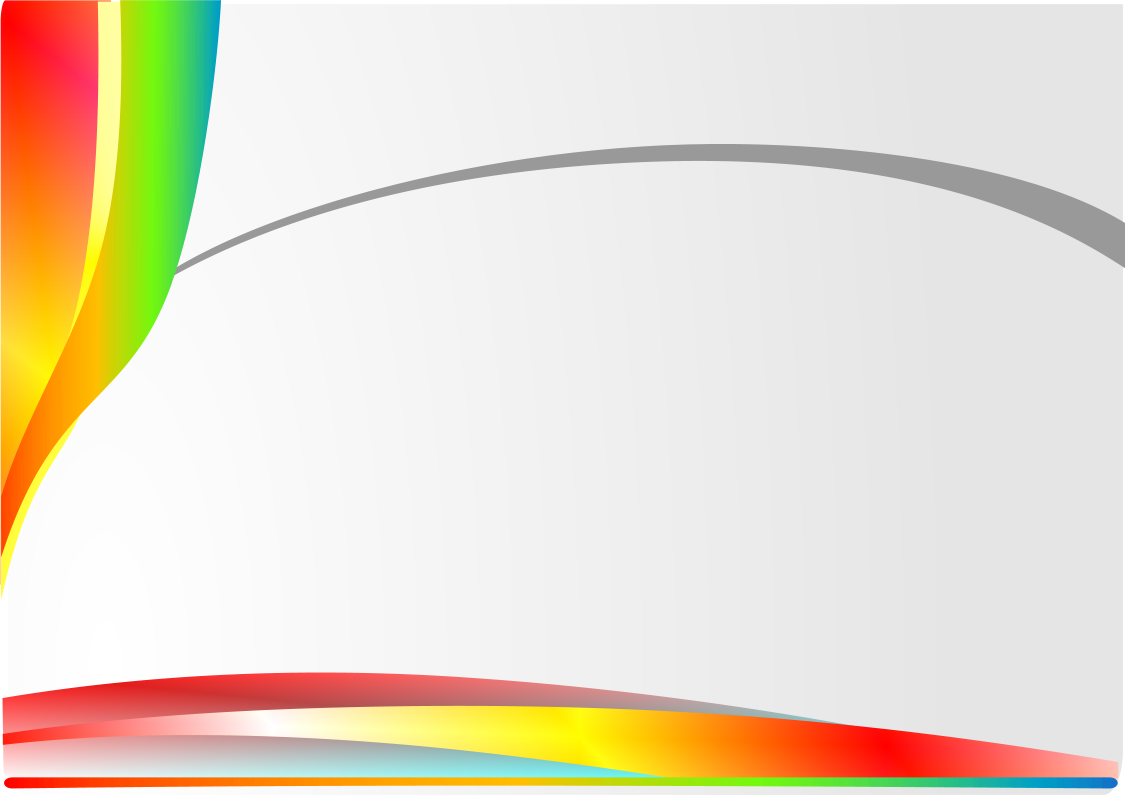 Количество детей, 
участвующих в мероприятиях по БДД
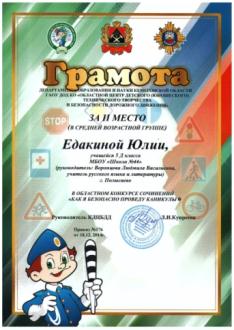 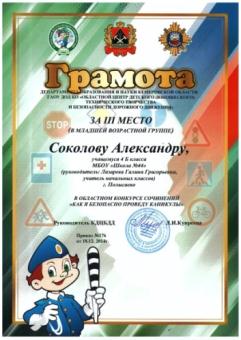 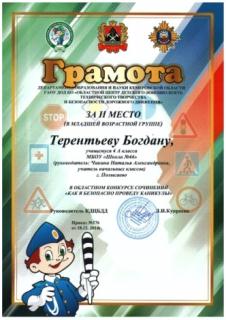 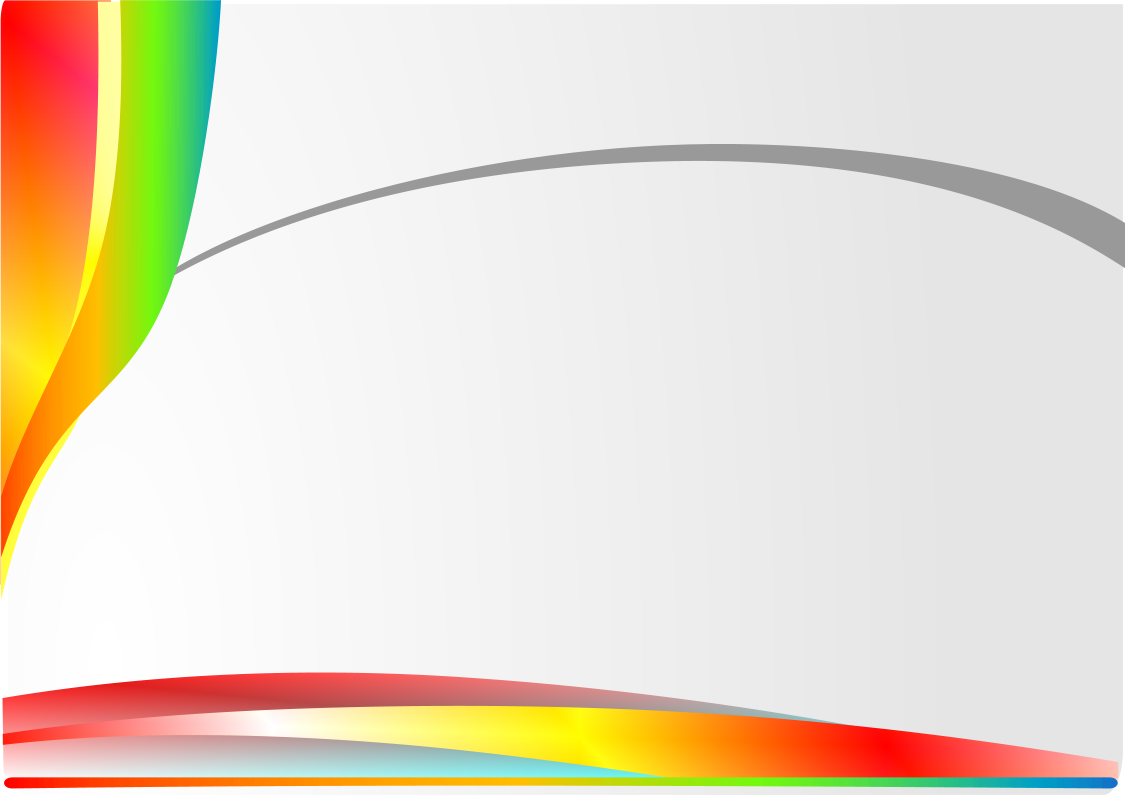 Повысился уровень компетентности педагогических работников
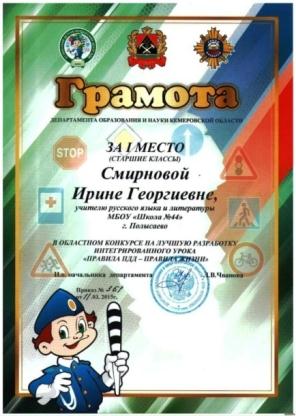 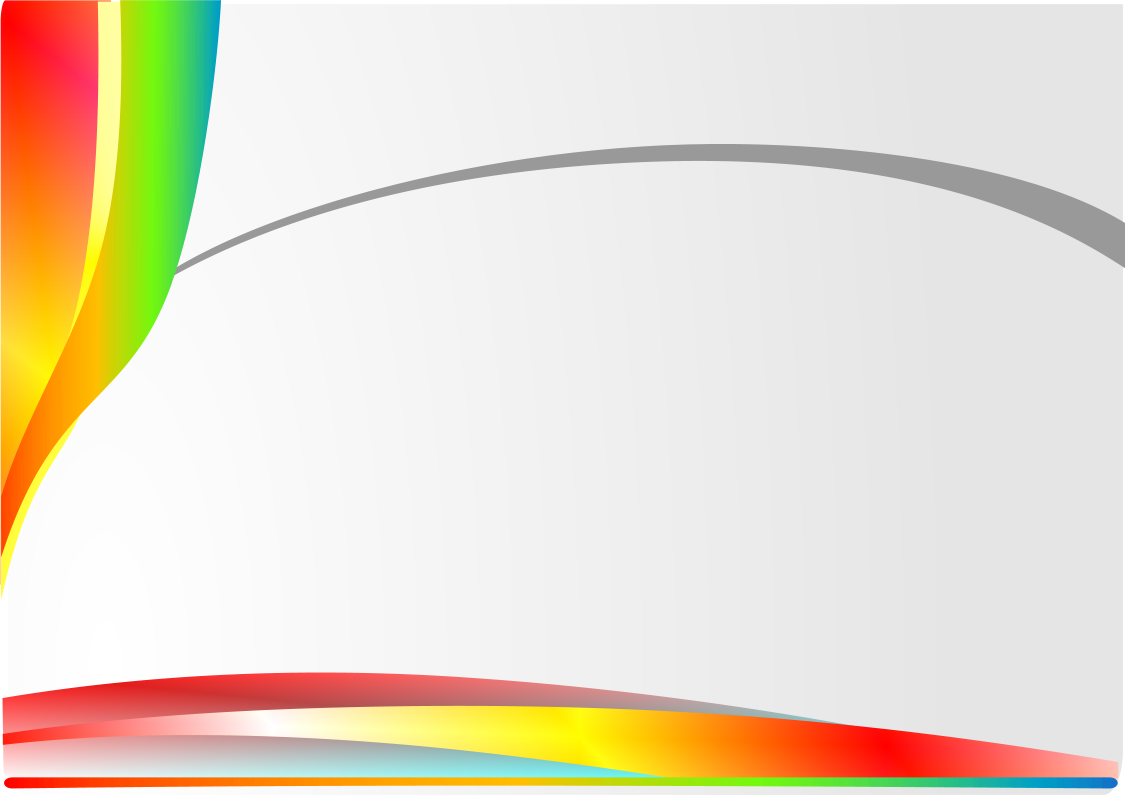 Продукты Ресурсного центра
График посещения автогородка
Страница на сайте учреждения
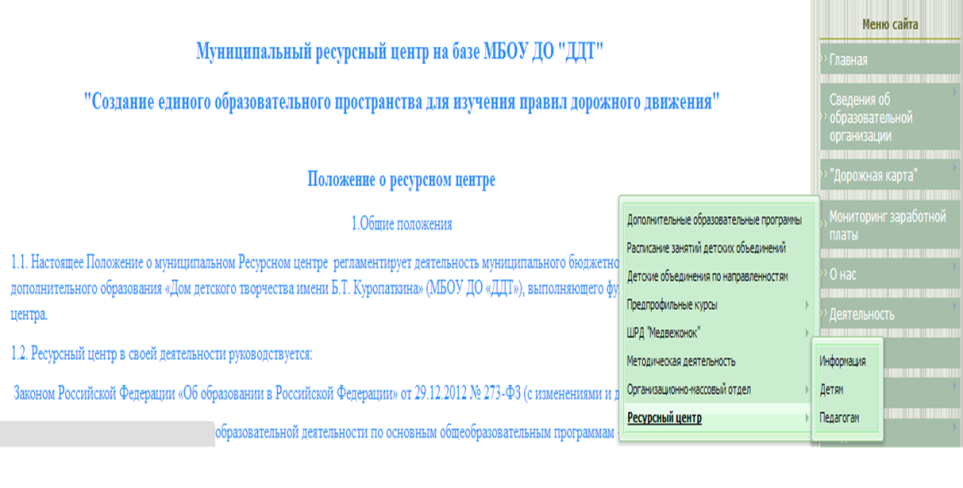 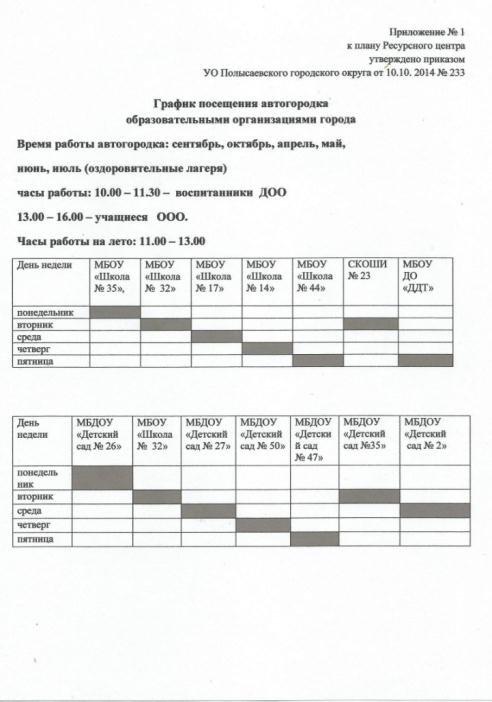 Учебно-методический материал
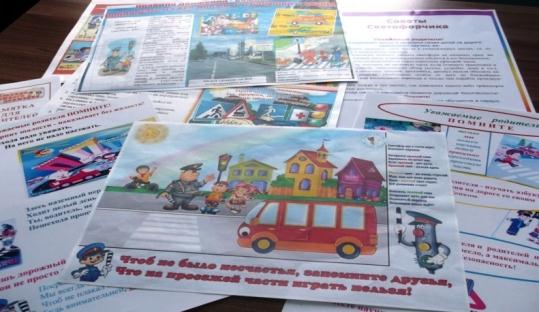 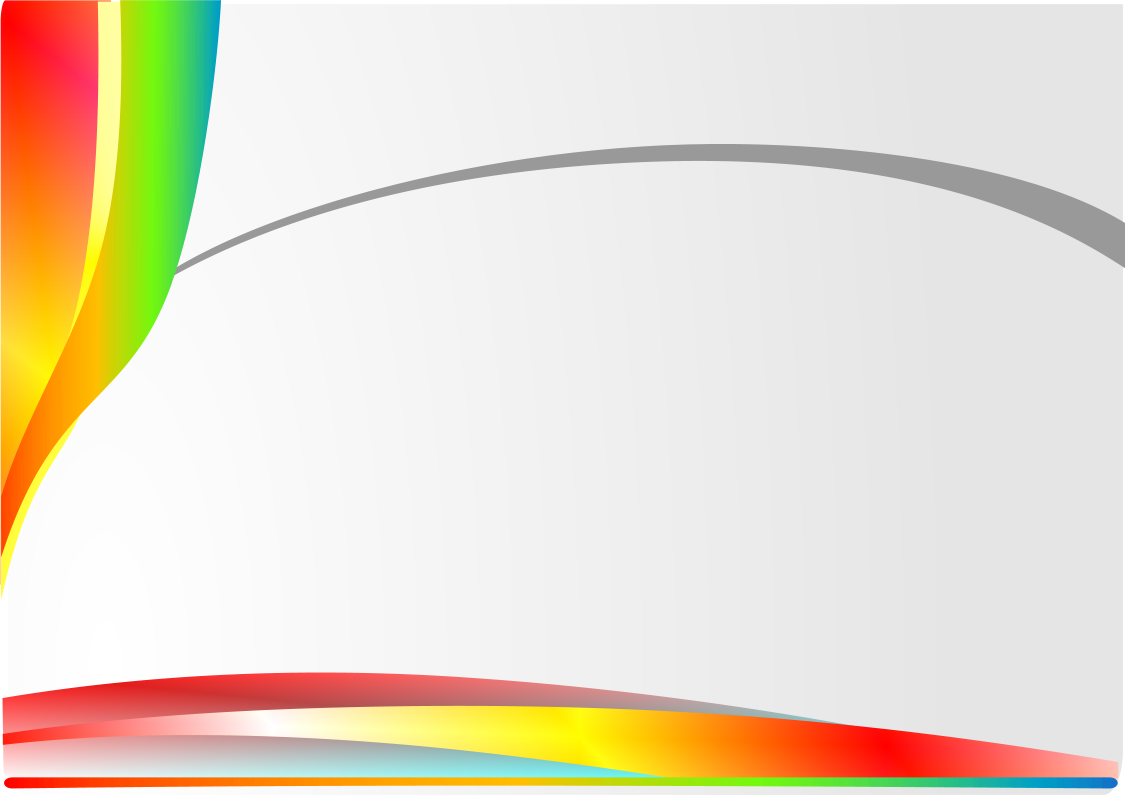 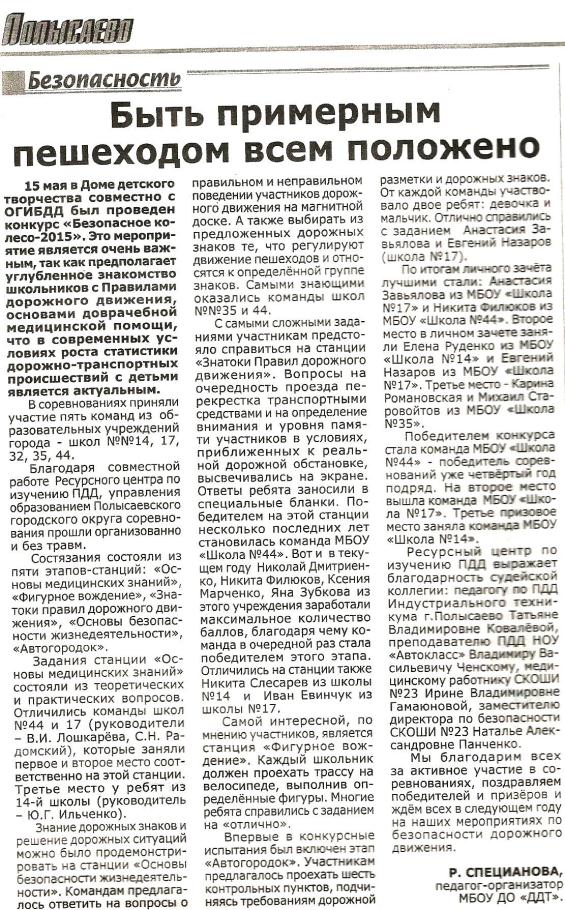 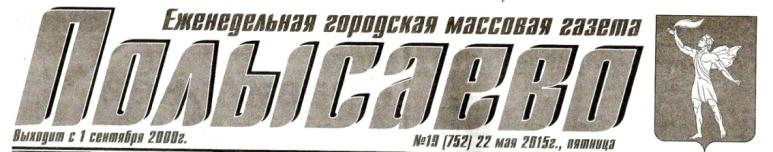 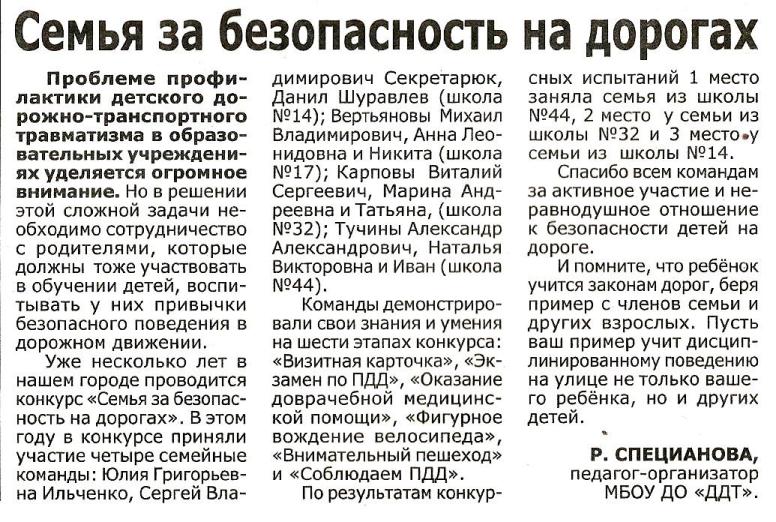 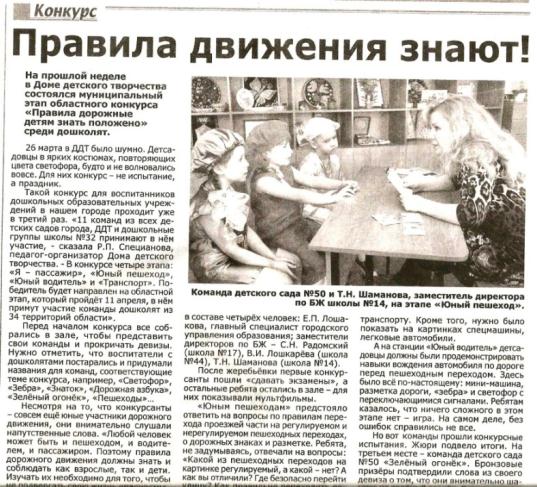 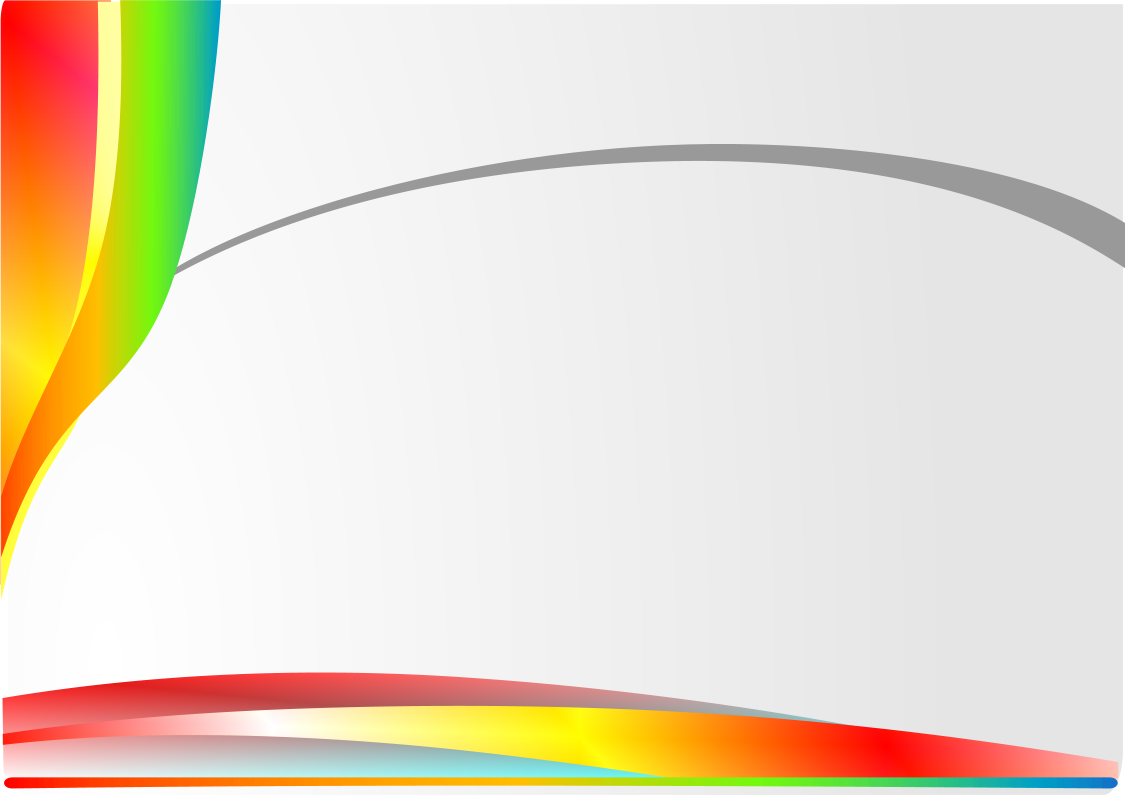 Спасибо за внимание!
МБОУ ДО «ДДТ»
г.Полысаево, ул.Крупской 62
ddt_2010@bk.ru